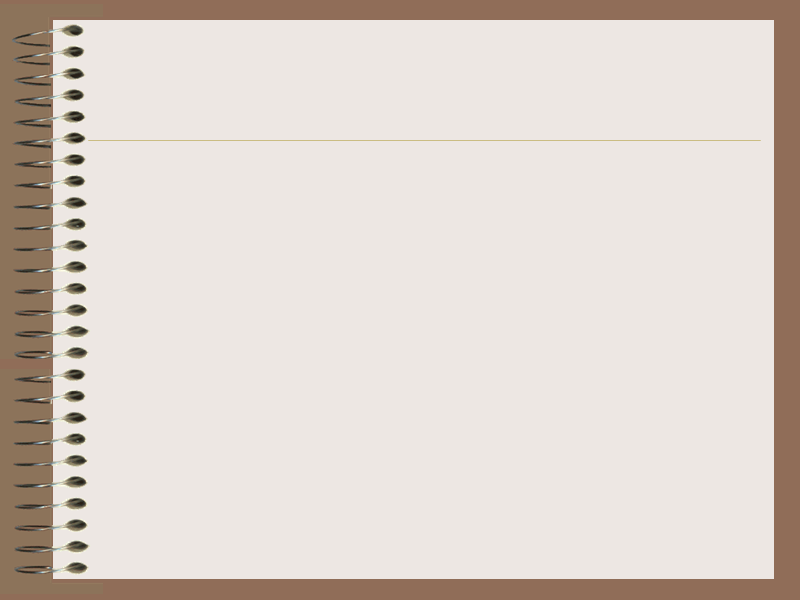 CHĂM SÓC NGƯỜI BỆNH PHÙ                            PHỔI CẤP
GVHD: NGUYỄN PHÚC HỌC 
NHÓM 6:
           NGUYỄN THỊ LAN HƯƠNG
           PHẠM PHƯƠNG DUNG
           TRẦN THỊ HƯƠNG LY
           ĐỖ THỊ DIỄM
MỤC LỤC
I      ĐỊNH NGHĨA
II     NGUYÊN NHÂN
III   TRIỆU CHỨNG
IV   QUY TRÌNH CHĂM SÓC
V     LƯỢNG GIÁ
i định nghĩa
Phù phổi cấp - ứ động quá nhiều dịch trong khoảng kẽ, lòng phế nang              suy hô hấp cấp.

    

Phân loại
PPC huyết động
PPC tổn thương
ii nguyên nhân
iii  triệu chứng
Điển hình                               Không điển hình
- Cơn ho khò khè, khó thở dữ dội, đột ngột, thở nhanh nông 50-60 lần /phút.
- Da xanh tái, vã mồ hôi, vật vã.
- Ho khạc ra bọt màu hồng.
- Nhịp tim nhanh, nhỏ, tiếng tim mờ.
- Huyết áp hạ, tụt kẹp.
- Nghe phổi có ran ẩm, sau lan dần lên hai đỉnh phổi như sóng thuỷ triều.
- Vô niệu hay thiểu niệu.
Khó thở nhanh tăng dần lên, nếu không điều trị kịp thời sẽ dẫn đến cơn phù phổi cấp điển hình. 


Cơn phù phổi cấp không điển hình thường do truyền dịch nhanh hay truyền dịch với số lượng nhiều trong thời gian ngắn.
iv quy trình chăm sóc1.nhận định
- NB kích thích lo lắng.
- NB khó thở dữ dội.
- Da xanh tái, vã mồ hôi, vật vã.
- Ho khạc ra bột màu hồng.
- Lượng nước tiểu 600ml/24h.
2 chẩn đoán điều dưỡng
- NB kích thích lo lắng do tình trạng khó thở dữ dội.
- Khó thở dữ dội do giảm trao đổi khí.
- Da xanh tái,vã mồ hôi, vật vã do thiếu khí.
- Ho khạc ra bột màu hồng do phù phổi cấp.
- Thiểu niệu do giảm thể tích tuần hoàn hiệu dụng.
3  lập kế hoạch chăm sóc
- Giảm kích thích và lắng cho NB.
- Chống ngạt thở.
- Tránh vận động.
- Chế độ dinh dưỡng.
- Thực hiện y lệnh thuốc và các xét nghiệm CLS.
- Theo dõi tình trạng hô hấp, nước tiểu và biến chứng.
4 thực hiện kế hoạch chăm sóc
- Giảm kích thích và lo lắng- người điều dưỡng có thái độ bình tĩnh, chính xác, trấn an và động viên NB.
- Chống ngạt thở: 
+  Nằm đầu cao hay tư thế ngồi và thở oxy qua mặt nạ 8-10 lít/phút, sau cho thở oxy liên tục qua ống thông mũi hoặc nội khí quản, giảm liều oxy khi đã ổn định và hút đờm dãi.
+ Băng ép lần lượt các gốc chi.
4 thực hiện kế hoạch chăm sóc (tt)
- Tránh vận động: Để NB nghỉ ngơi tuyệt đối và tránh di chuyển trong giai đoạn cấp
- Chế độ ăn uống: Cho uống sữa, nước hoa quả khi đã qua cơn khó thở, sau đó cho ăn lỏng, dễ tiêu và hạn chế muối dầu mỡ,cho uống đủ nước
 -Thực hiện y lệnh của bác sĩ
- Theo dõi dấu hiệu sinh tồn 3l/24h
- Đo lượng nước tiểu trong 24h
5 ĐÁNH GIÁ
-Bệnh nhân tỉnh, hết khích thích và lo lắng.
- Nhịp thở <25 l/p, mạch <100 l/p. 
- Lượng nước tiểu > 1lit/24h.
V LƯỢNG GIÁ
Câu 1: Nguyên nhân nào dẫn đến Phù phổi cấp, ngoại trừ:
A    Bệnh tim mạch
B    Bệnh suy thận cấp
C    Ngộ độc monixit carbon, photpho hữu cơ
D    Do di truyền
Câu 2: Trong xử trí, cho bệnh nhân thở oxy bao nhiêu (l/p)  là đúng:
A    8 -10 l/p
B    15 -20 l/p
C    20 – 25 l/p
D    8 -12 l/p
Câu 3: Các triệu chứng của bệnh nhân phù phổi cấp là:
A    Khó thở dữ dội, đột ngột, thở nhanh, da tím tái, vã mồ hôi, vật vã kích thích.
B    Ho khạc ra bọt máu hồng
C    Nghe phổi có đầy ran ẩm 
D    Cả A, B và C đều đúng
Câu 4: Cơn phù phổi cấp không điển hình xuất hiện khi
A.  Xuất hiện khó thở nhanh, theo cơn
B.  Xuất hiện khó thở nhanh, giảm dần
C.  Xuất hiện khó thở chậm, theo cơn
D.  Xuất hiện khó thở nhanh, tăng dần
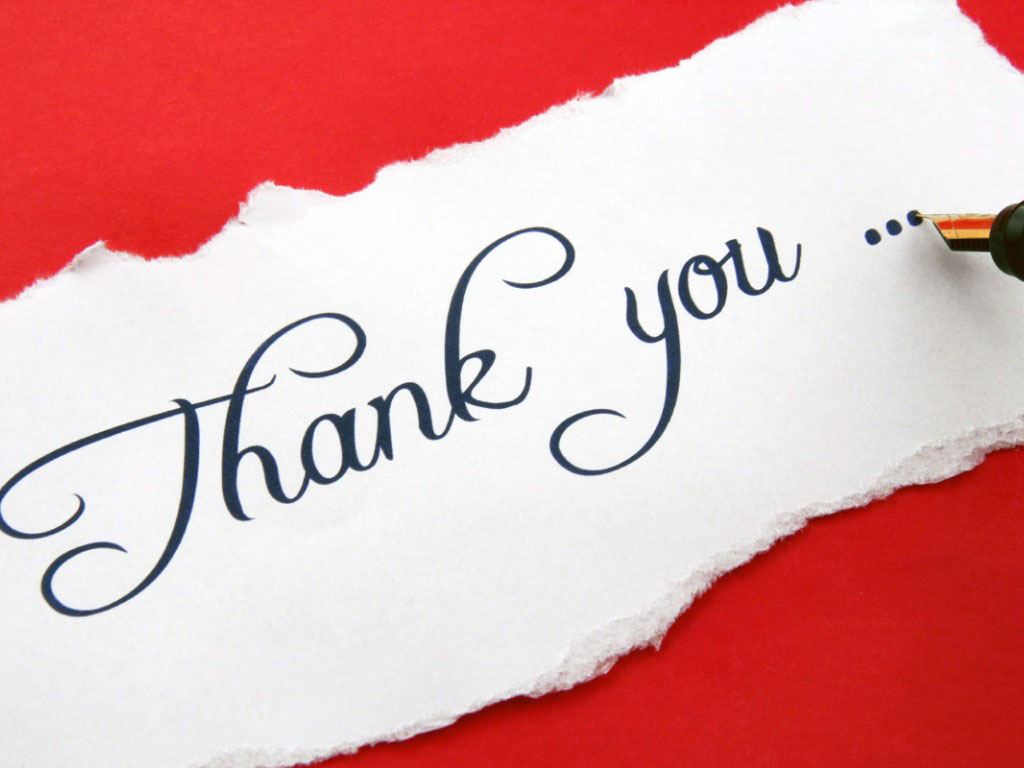